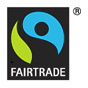 The Story of Chocolate
By Primary 2/3F 
St Clements
Cocoa Plant
This is the start of our chocolate story. 
Here is a picture of a cocoa plant grown by the farmer. 
It needs a lot of sun and water.
Here are the boats that bring the cocoa to the factories.
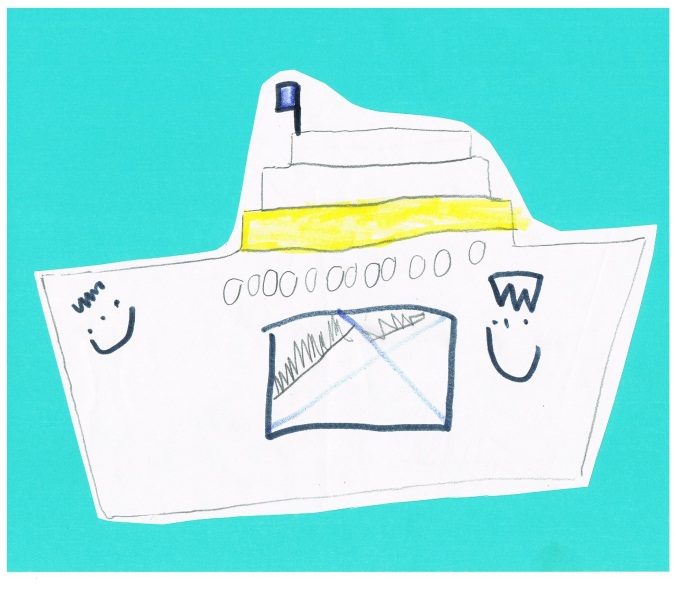 Here are the people who make chocolate out of the cocoa
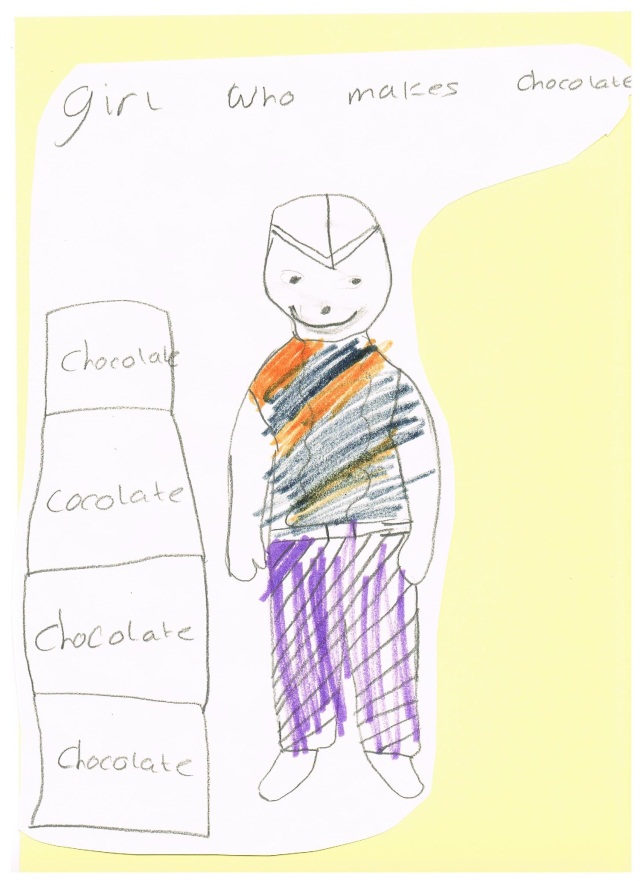 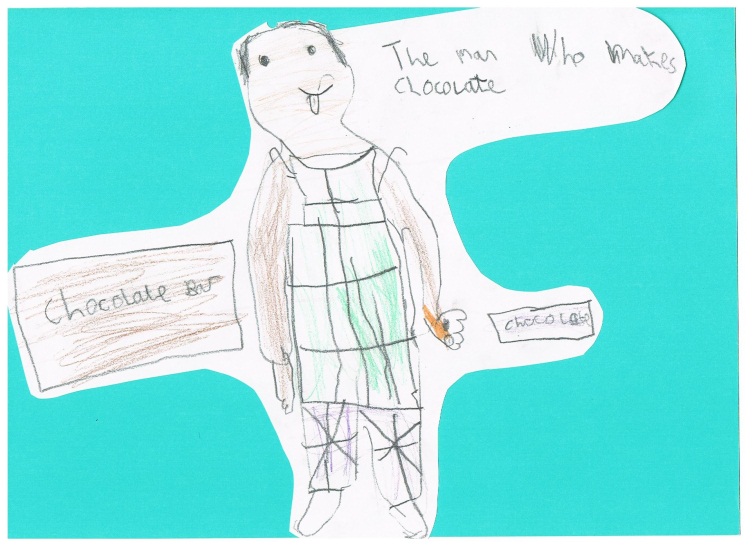 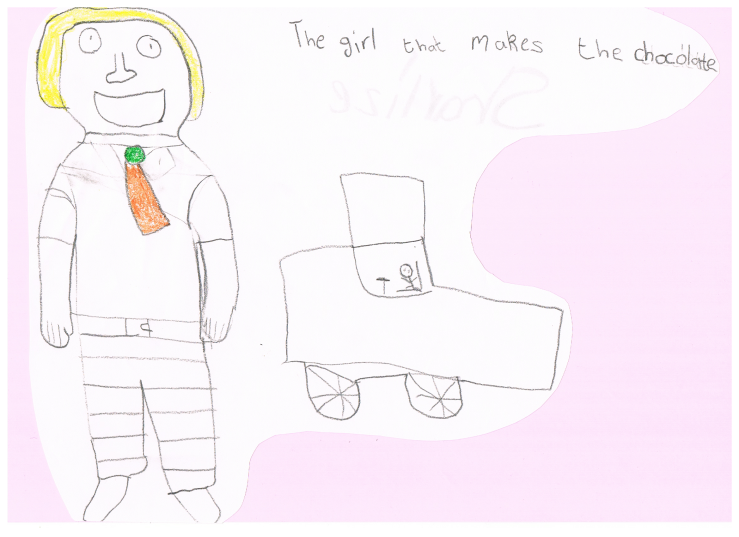 Here is the girl who works in the shop that sells the chocolate.
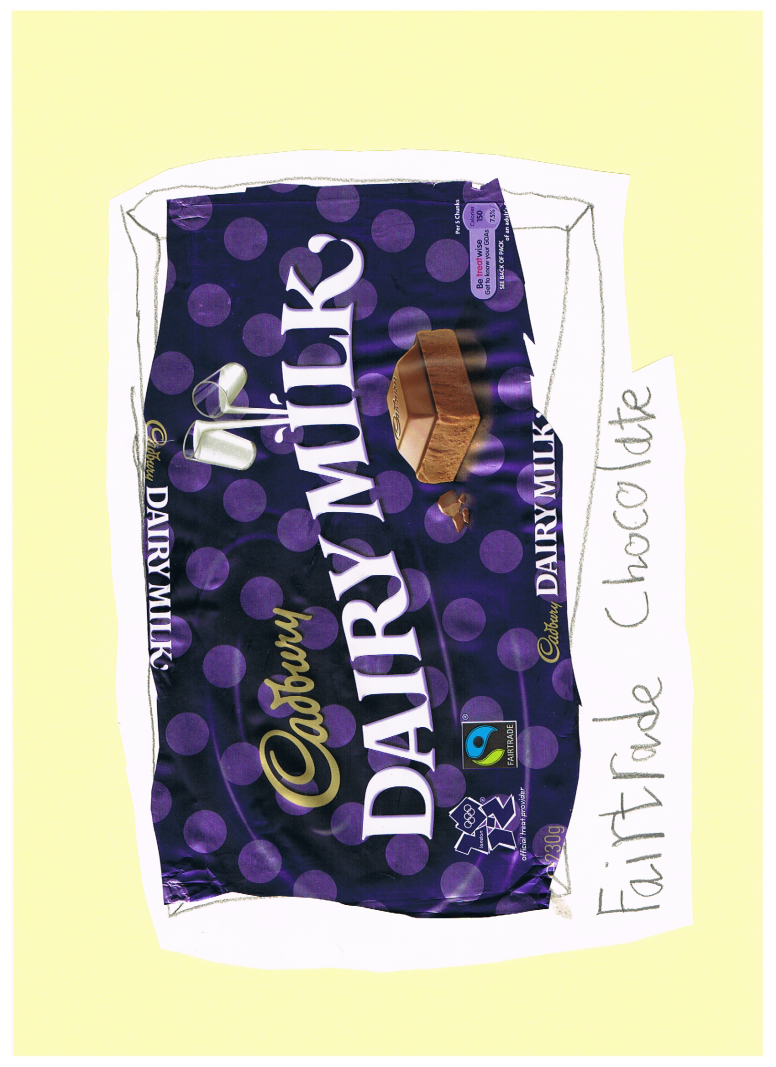 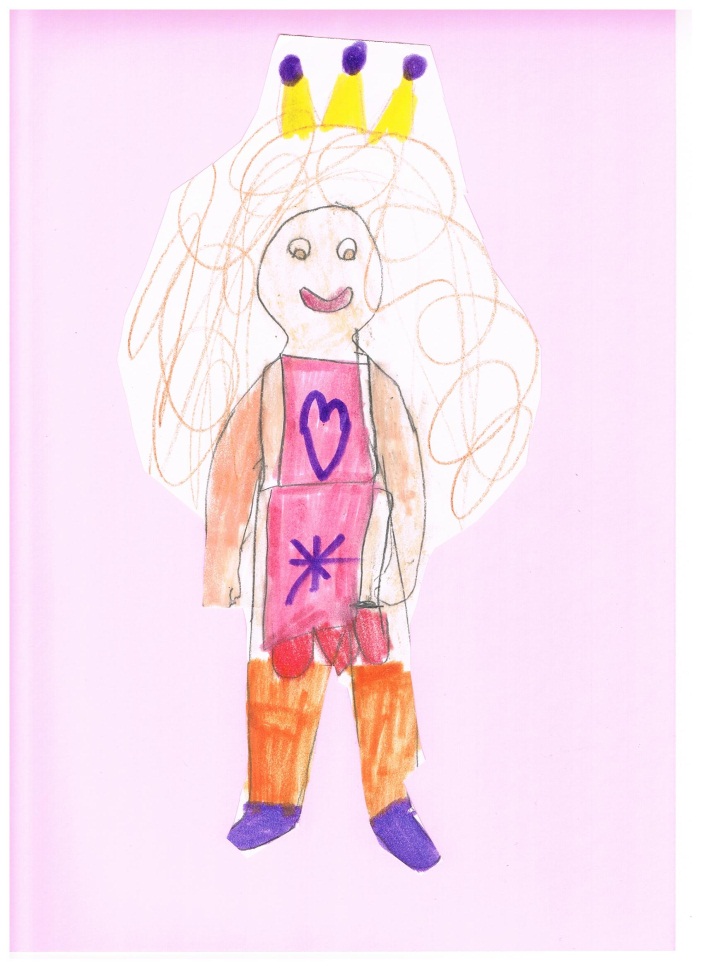 Here are the government people who make the most money from selling chocolate.
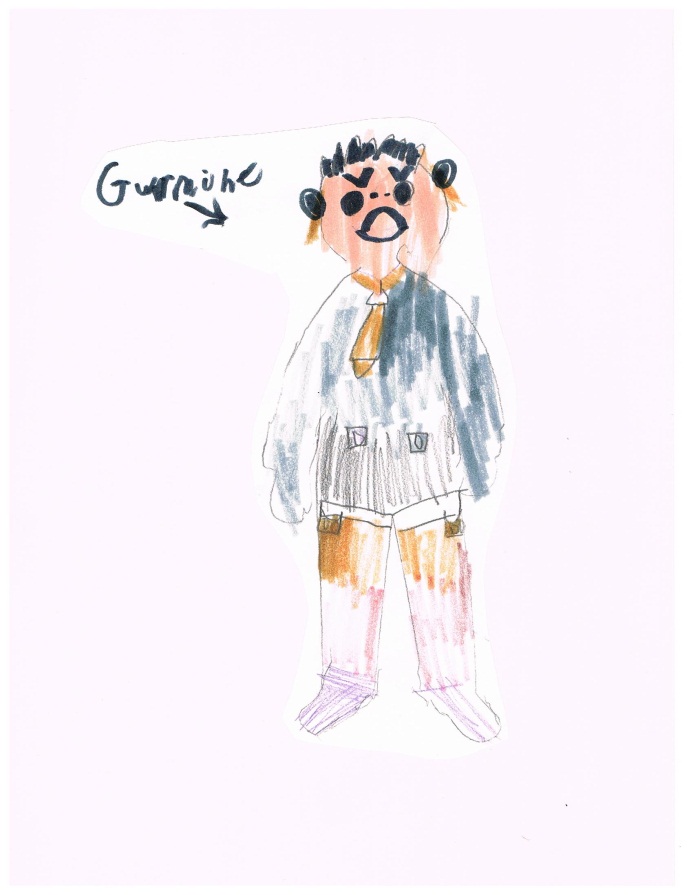 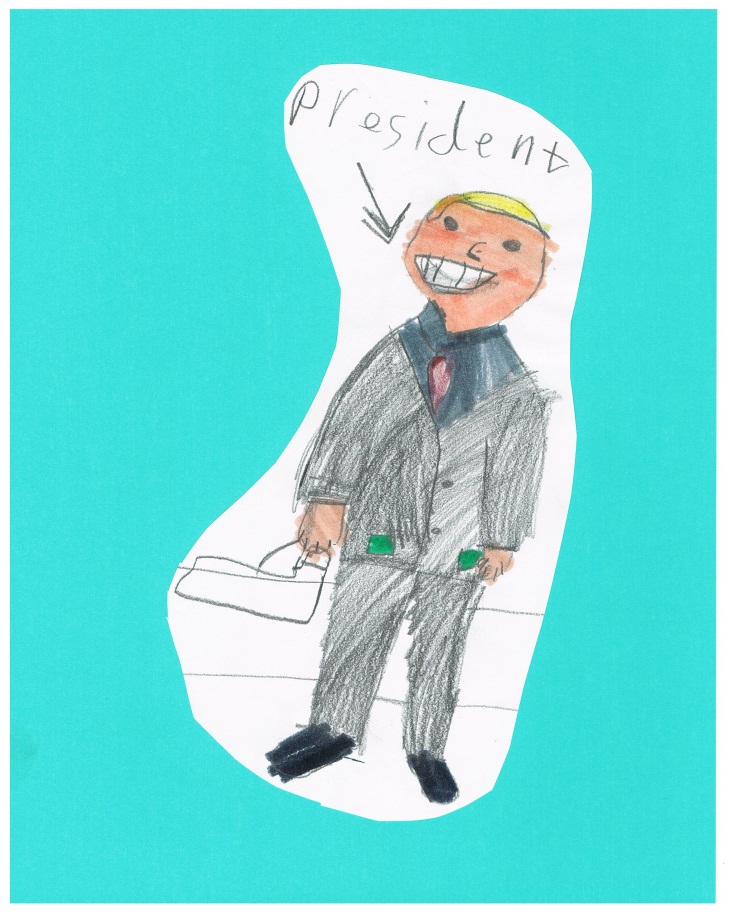 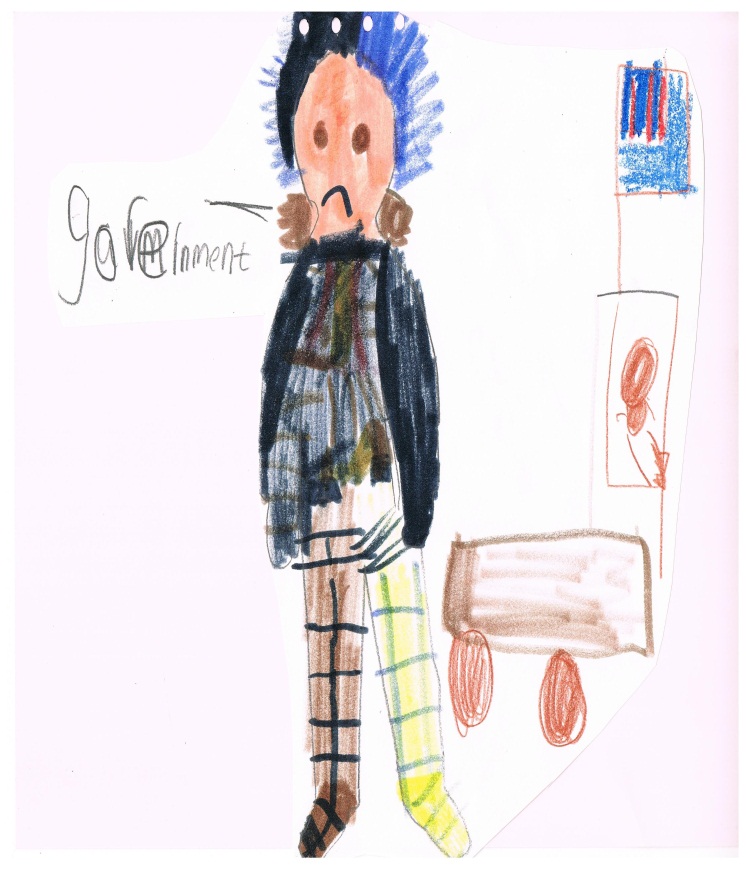 Here is a picture of the cocoa farmers who make the least amount of money from the sale of chocolate.
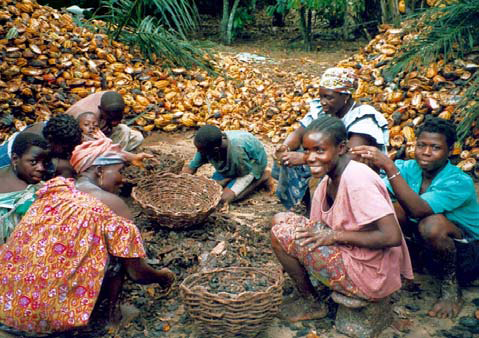 We have learned that Fairtrade is an organisation that wants the farmer to get a fairer share of the money made from selling chocolate.
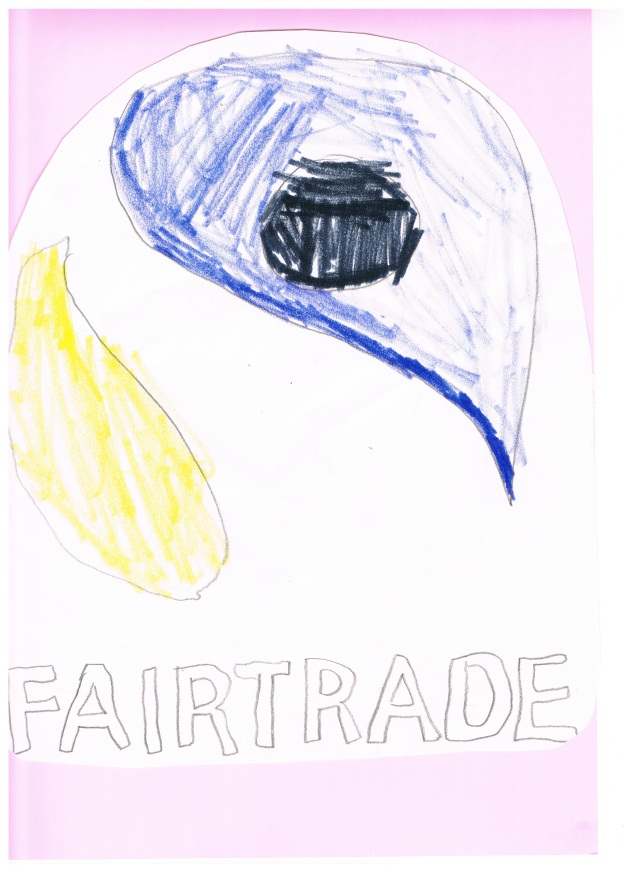 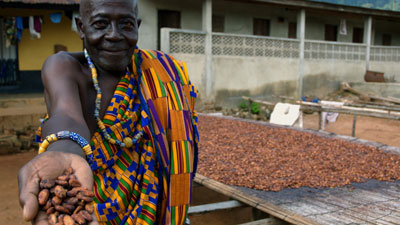